Corso di Laurea in 
ECONOMIA E COMMERCIO (EC)


Open Day 2 maggio 2023
Prof. Nicola Doni
Presidente del CdS
nicola.doni@unifi.it
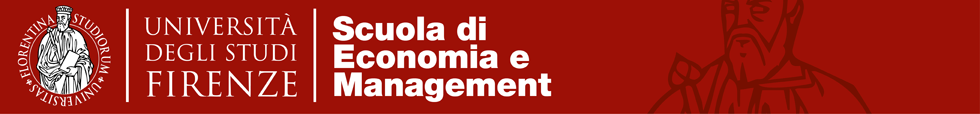 1
Perché studiare Economia e commercio?
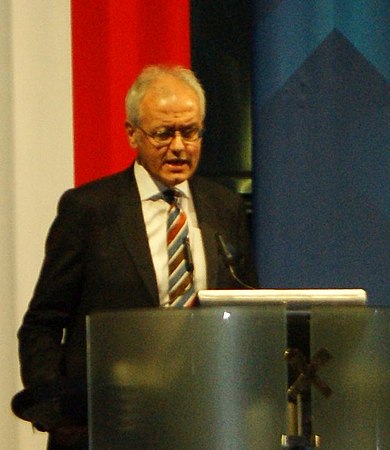 Per diventare economisti…







Per diventare commercialisti…. 
…. ma anche molto altro…
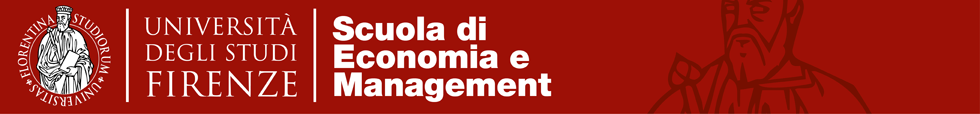 2
Potenziamento delle competenze
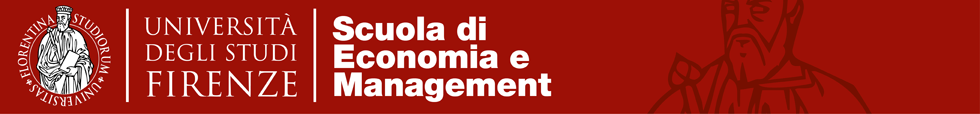 Orientarsi verso il mondo e il lavoro
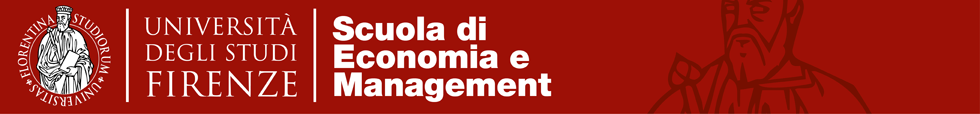 4
Quale CdS? Dipende…
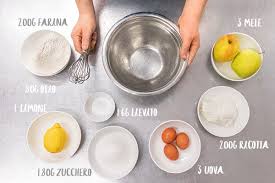 … dagli impegni 
che ci attendono…
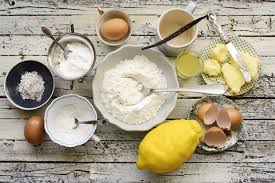 … dal proprio
 metabolismo…
… e soprattutto… 
dai propri gusti!
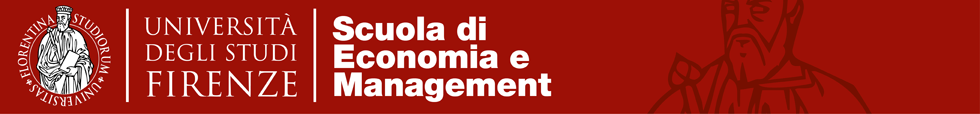 5
Aspetti distintivi di EC
Flessibilità percorsi
Curriculum in lingua inglese (da 33 a 51 cfu)
Varietà possibili scelte successive
Laboratori
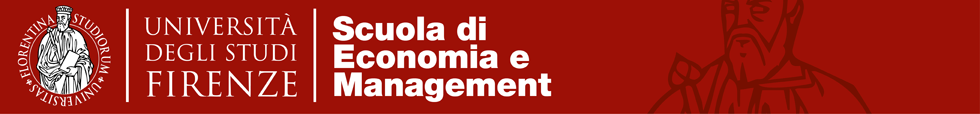 6
Scuola Economia e Management
Economia e commercio
               (EC)
Statistica
Economia Aziendale
            (EA)
Economia Politica e 
Mercati Finanziari (EPMF)
MIQ
Marketing Internazionalizzazione
 e Qualità (Prato)
Economia e Diritto (ED)
SusBus
Economia Ambiente e Territorio (EAT)
Management
Economics
SECI
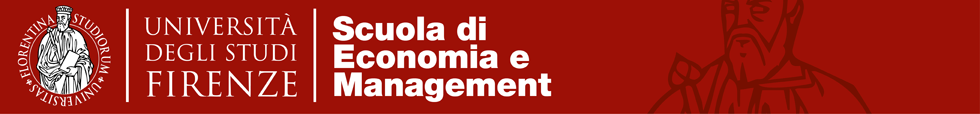 CFU aree disciplinari (minimi)
EA
Tot=153
EC
Tot=123
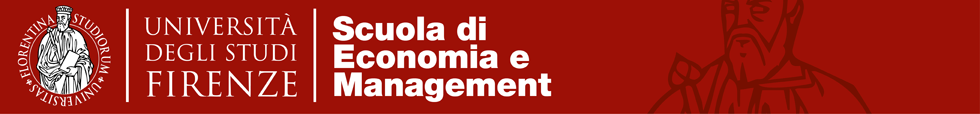 Flessibilità dei percorsi
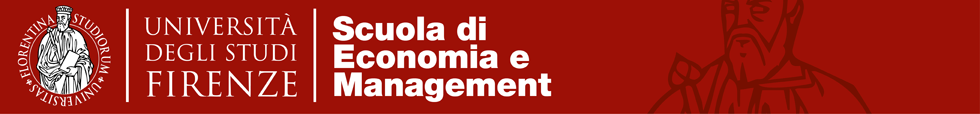 Tronco comune EC-EA
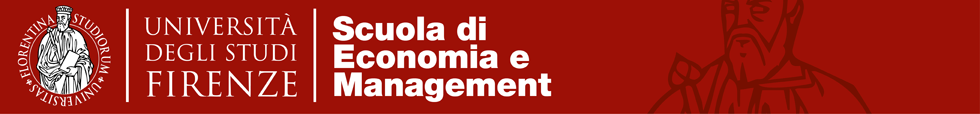 10
Tronco comune EC
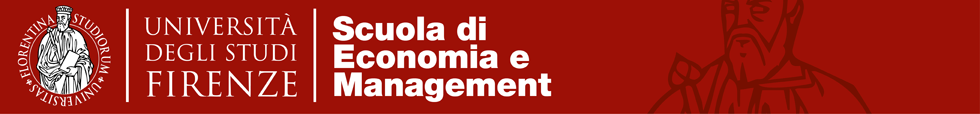 11
Insegnamenti dei percorsi
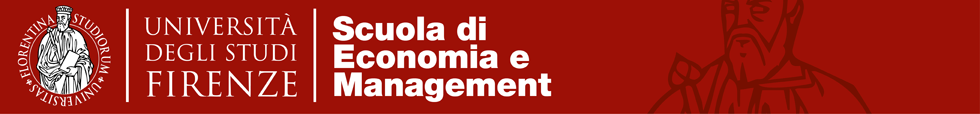 12
Insegnamenti dei percorsi
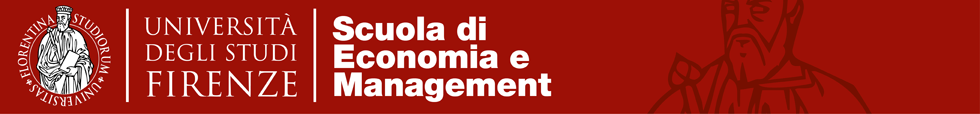 13
Varietà degli sbocchi
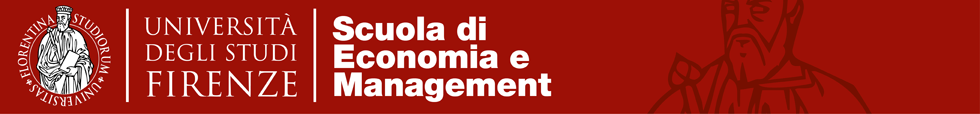 14
Economia e commercio
               (EC)
Economia politica e 
Mercati Finanziari (EPMF)
Economia Ambiente e Territorio (EAT)
Economia e Diritto (ED)
Economics (ECON)
ALP
SE
E&D
GODI
FIRM
SDS
DSTS
LM49
LM56
LM77
LM16
LM82
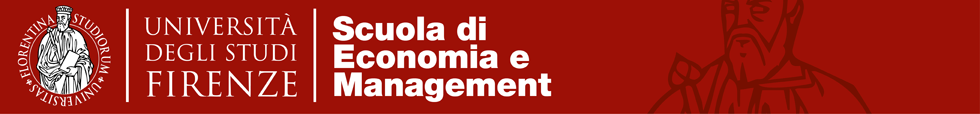 Laboratori
Dalle conoscenze alle competenze….
Laboratori disciplinari
Analisi dati
Economia sperimentale
Economia computazionale
Metodi quantitativi per le scelte finanziarie 
Workshop in probability for economics and finance
Laboratori linguistici (CLA)
Laboratorio di competenze trasversali
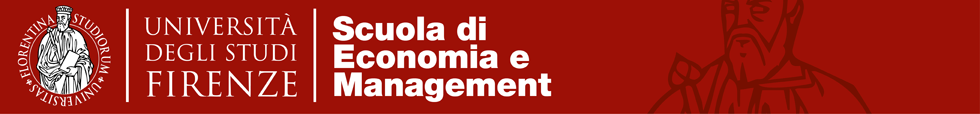 16
Sito web CdS: www.ec.unifi.it
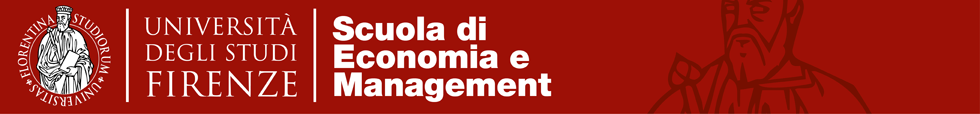 17